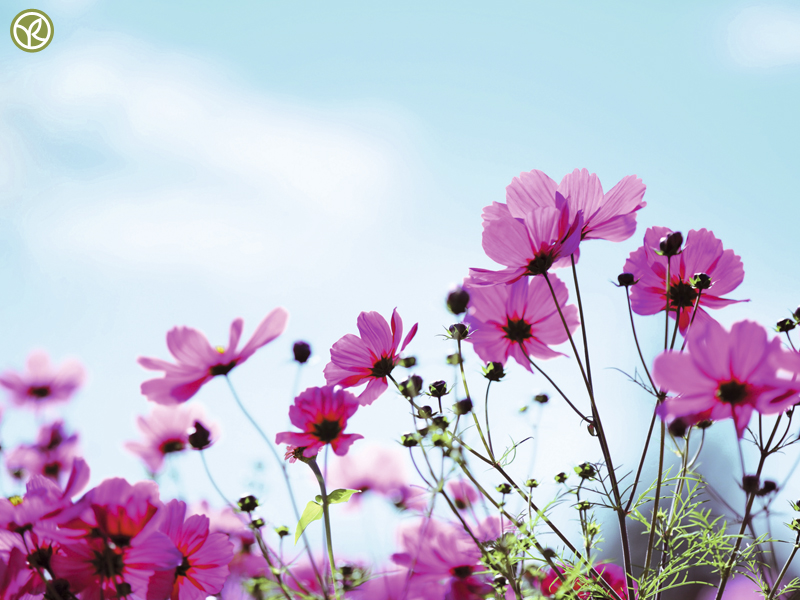 Домашние животные
СОБАКА
ЛАЕТ.
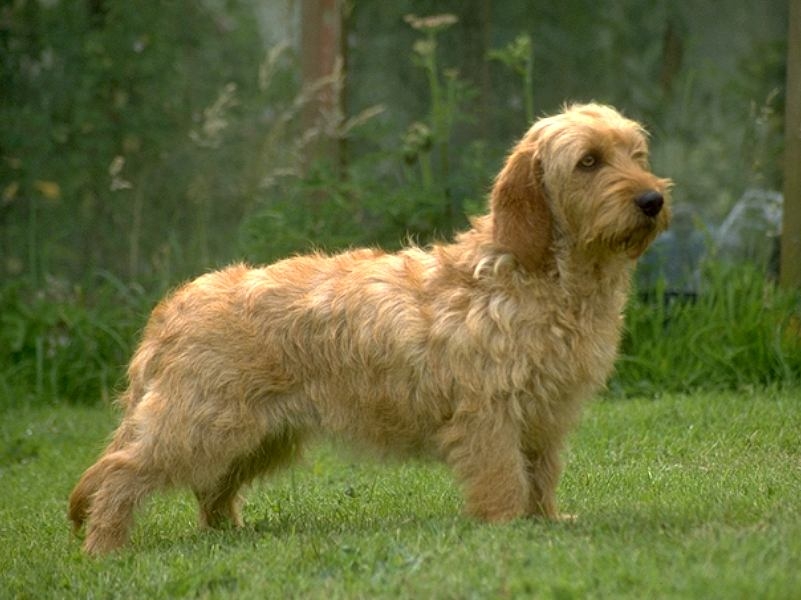 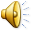 КОШКА
МЯУКАЕТ.
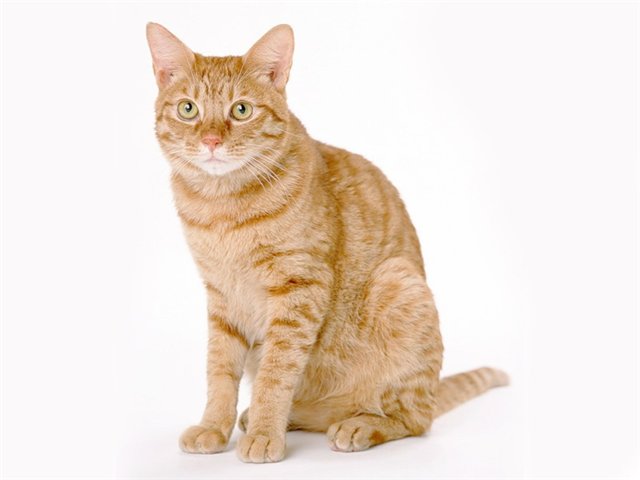 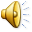 КОРОВА
МЫЧИТ.
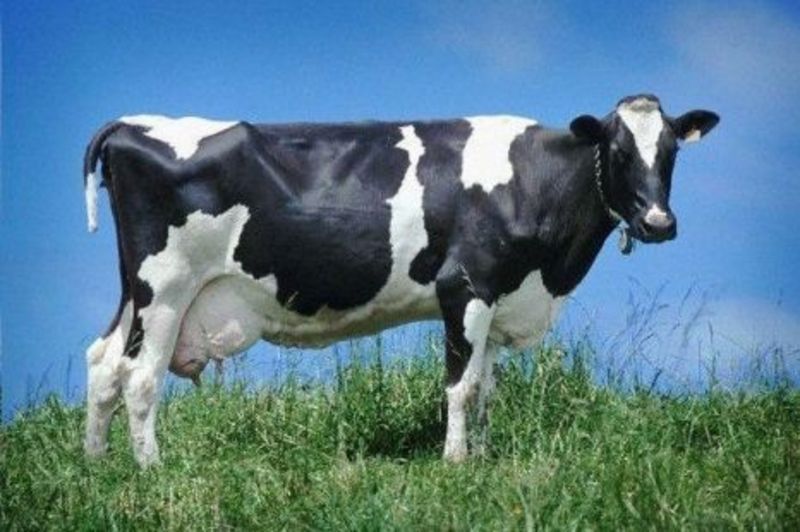 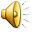 КОЗА
БЛЕЕТ.
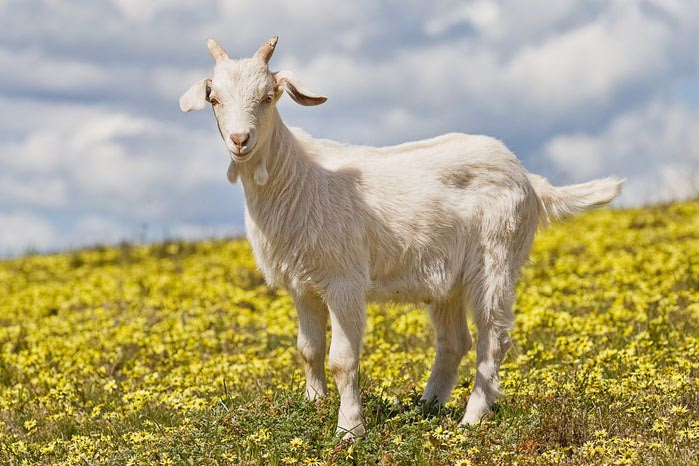 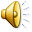 ОВЦА
БЛЕЕТ.
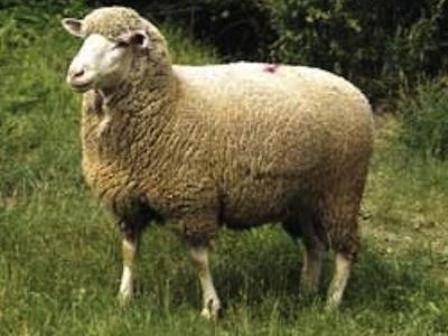 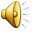 СВИНЬЯ
ХРЮКАЕТ.
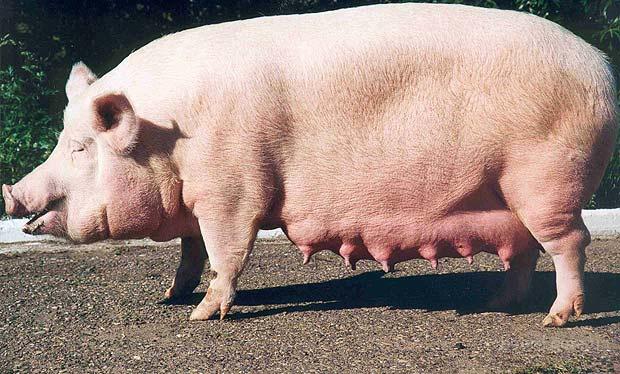 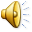 ЛОШАДЬ
РЖЁТ.
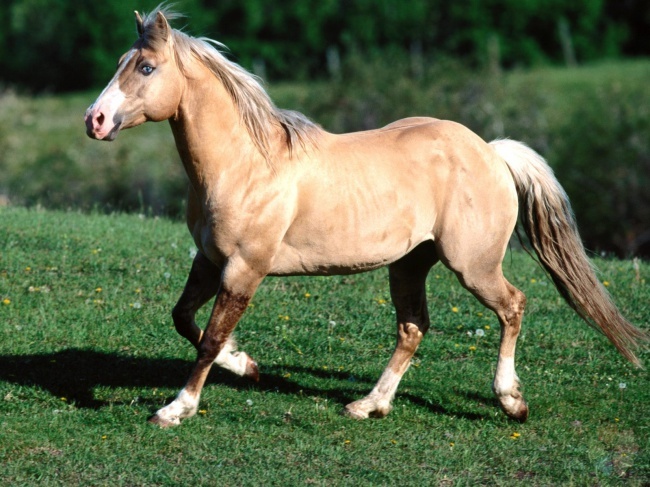 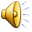 ЧТО ДЕЛАЕТ
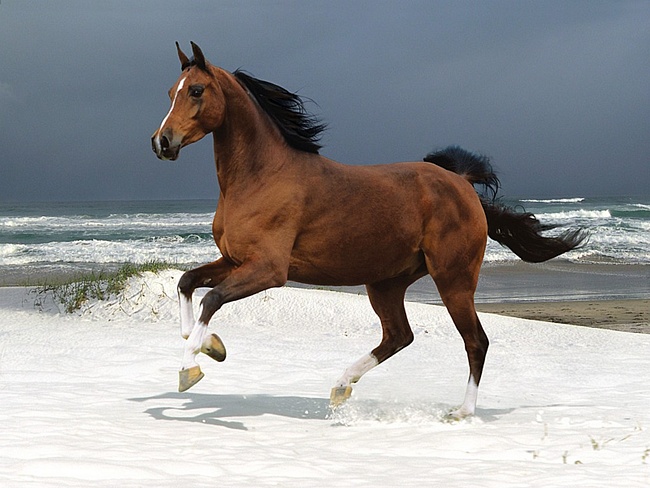 ?
ЛОШАДЬ
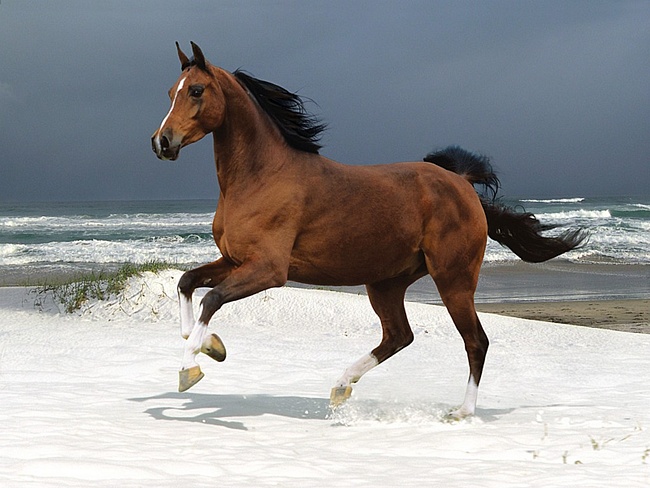 РЖЁТ.
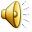 ЧТО ДЕЛАЕТ
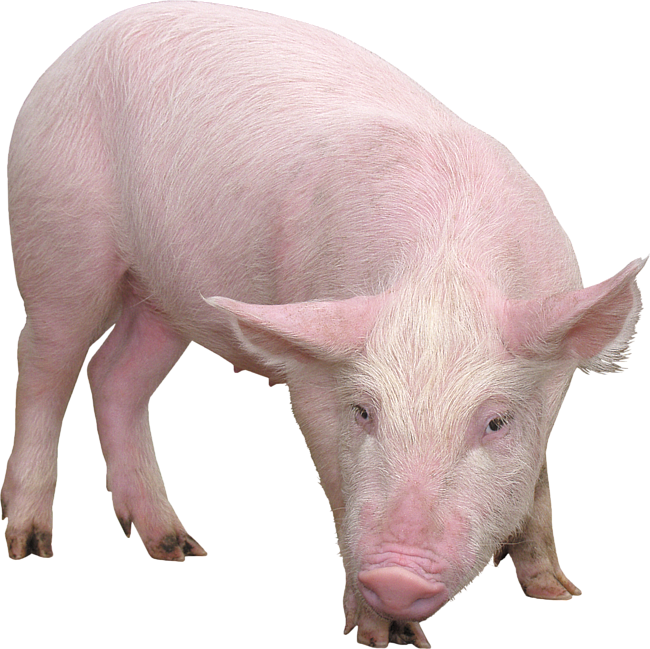 ?
СВИНЬЯ
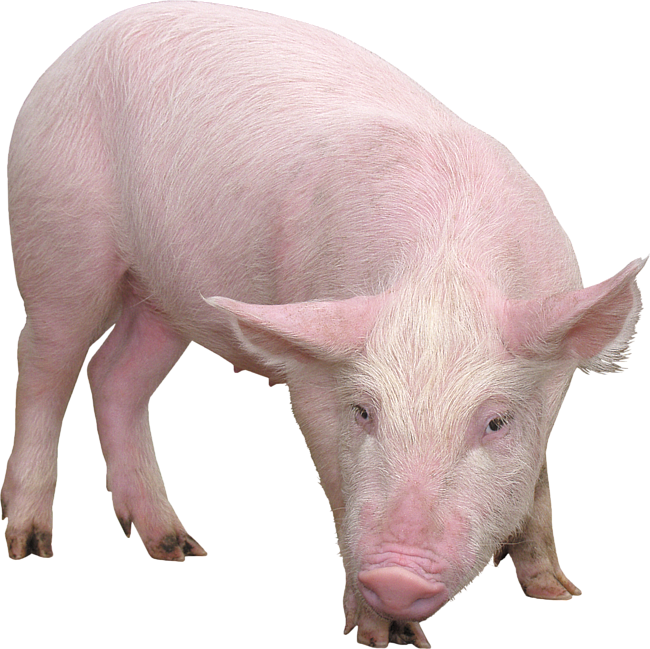 ХРЮКАЕТ.
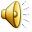 ЧТО ДЕЛАЕТ
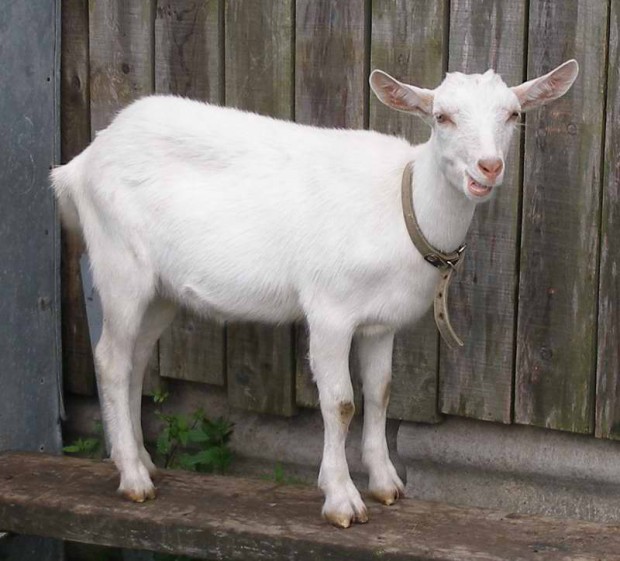 ?
КОЗА
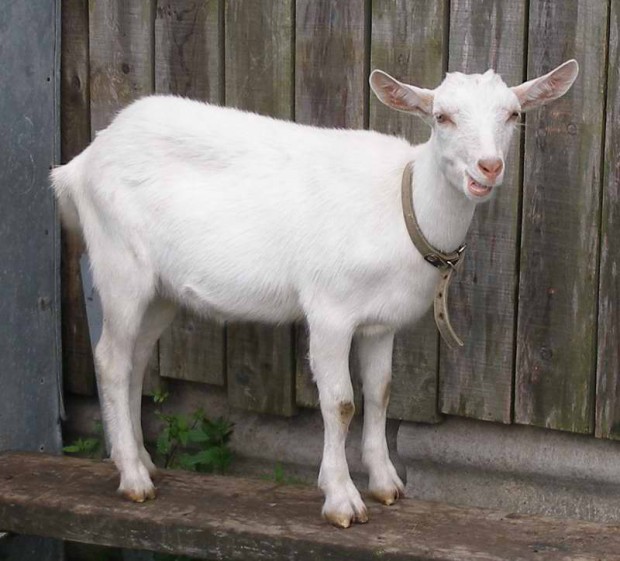 БЛЕЕТ.
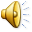 ЧТО ДЕЛАЕТ
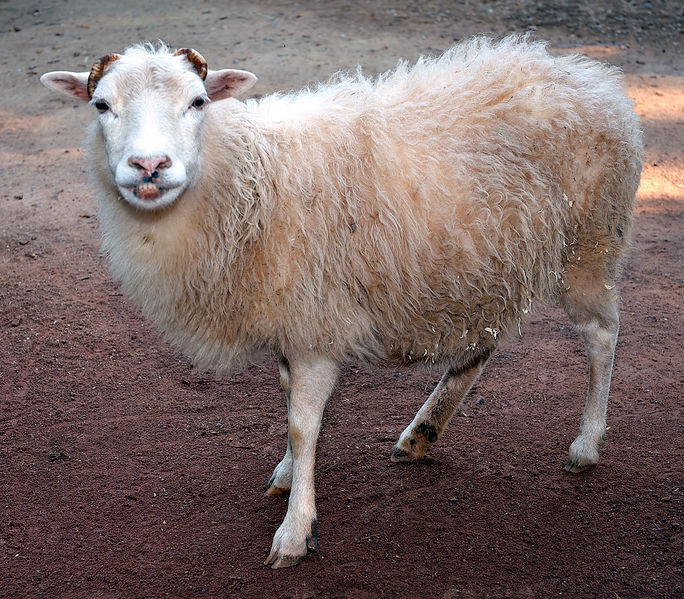 ?
ОВЦА
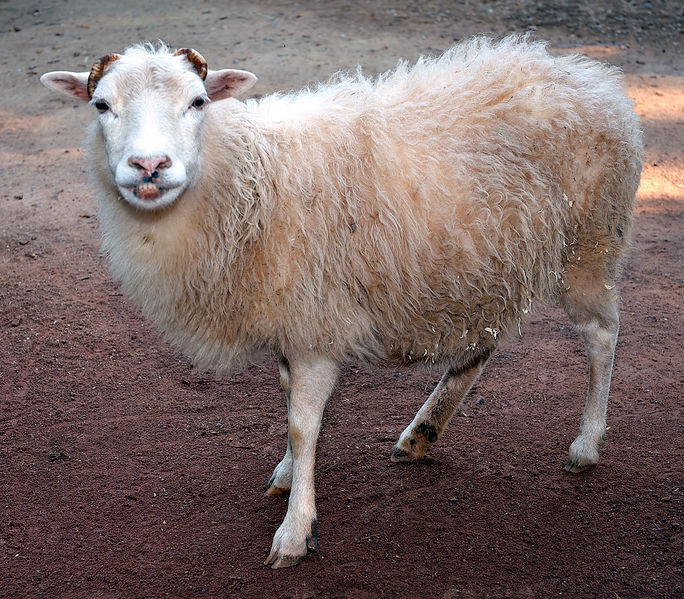 БЛЕЕТ.
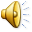 ЧТО ДЕЛАЕТ
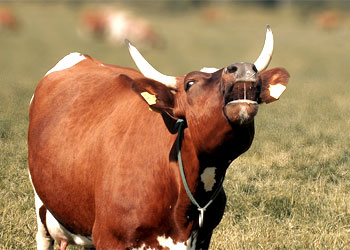 ?
КОРОВА
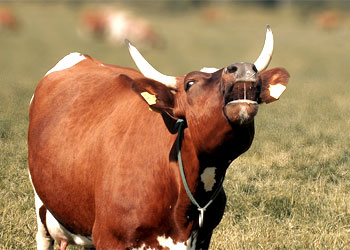 МЫЧИТ.
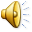 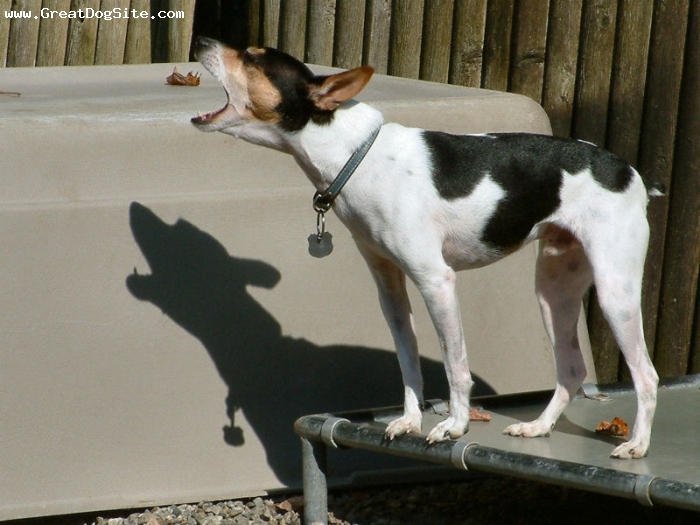 ЧТО ДЕЛАЕТ
?
СОБАКА
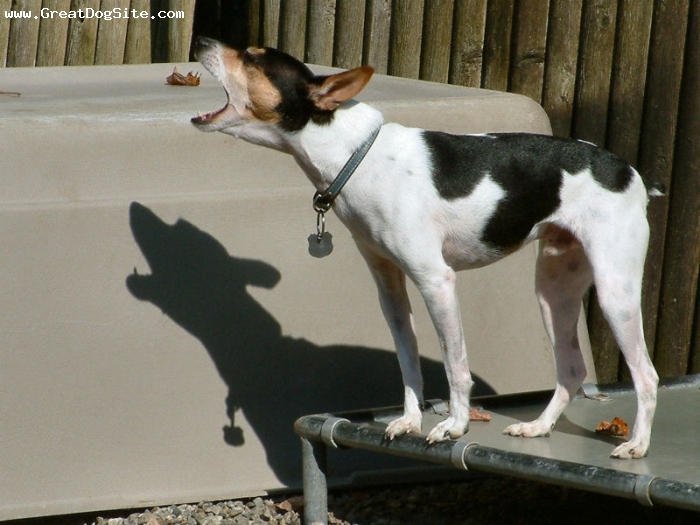 ЛАЕТ.
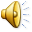 ЧТО ДЕЛАЕТ
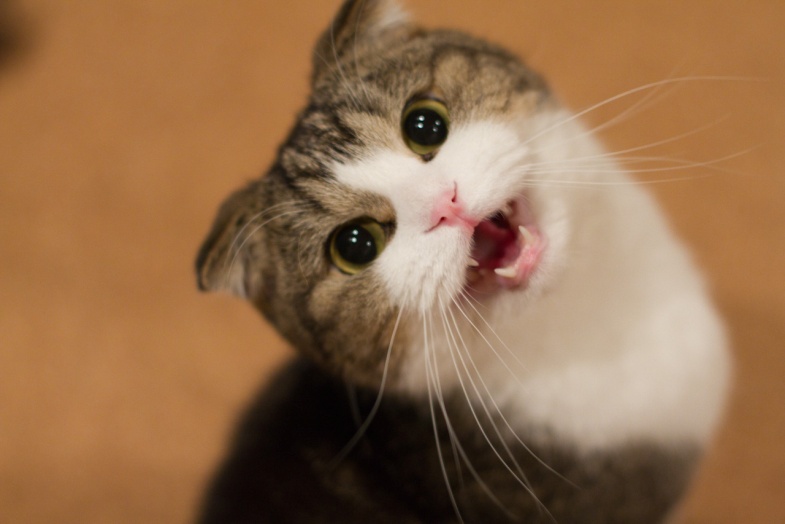 ?
КОШКА
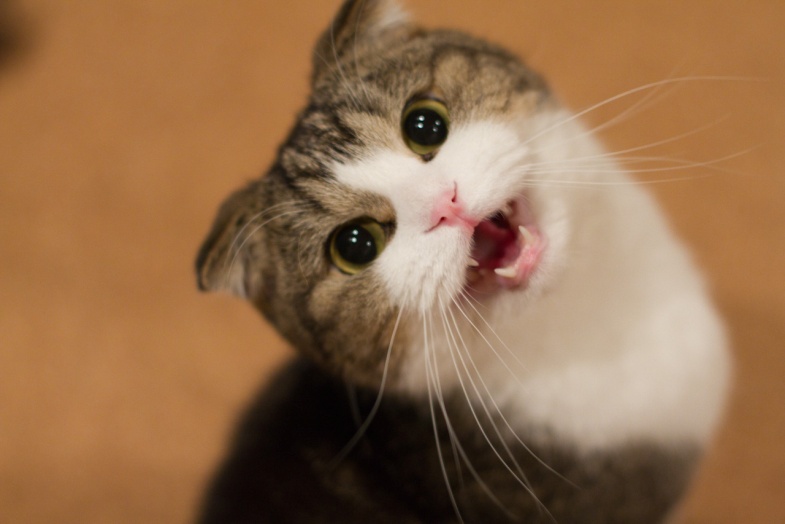 МЯУКАЕТ.
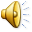 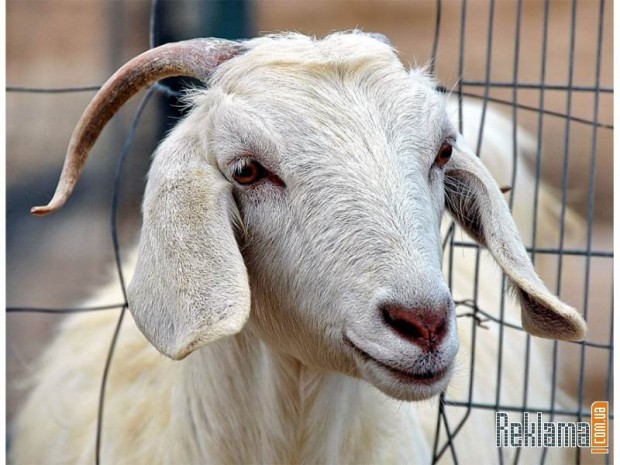 Эта, прыгая по кручам, Блеет голосом скрипучим. Хоть она и молодая, А уже совсем седая.
КОЗА
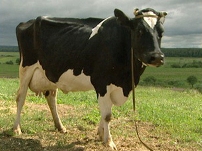 Ест траву, жуёт, молчит…А потом полдня мычит:- Мне погладите бока –Дам парного молока!
КОРОВА
Блеет жалобно: «Б-е-е, б-е-е!»Травку щипет во дворе,Шубка в завитых колечках,А зовут её …
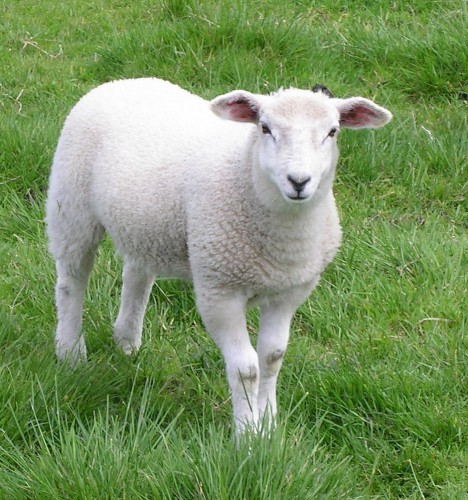 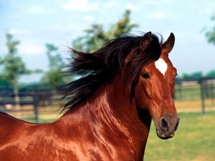 ОВЦА
Быстрее ветра я скачу,''Цок-цок,'' – копытами стучу,Я громко ''иго-го'' кричу.
ЛОШАДЬ
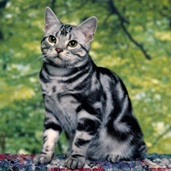 Любит рыбку и сметану,И поёт так сладко "мяу",И мурлычет у окошка,Кто же это дети?
КОШКА
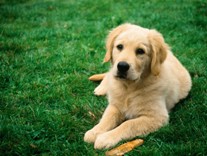 Кто там очень громко лает,Никого в дом не пускает?Злая видимо, однако,Ведь зовут её …
СОБАКА
Толстовата, неуклюжа,Любит грязь и любит лужи,Любит спать и любит хрюкать,Пятачком в грязи похлюпать?
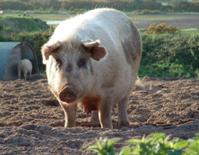 СВИНЬЯ